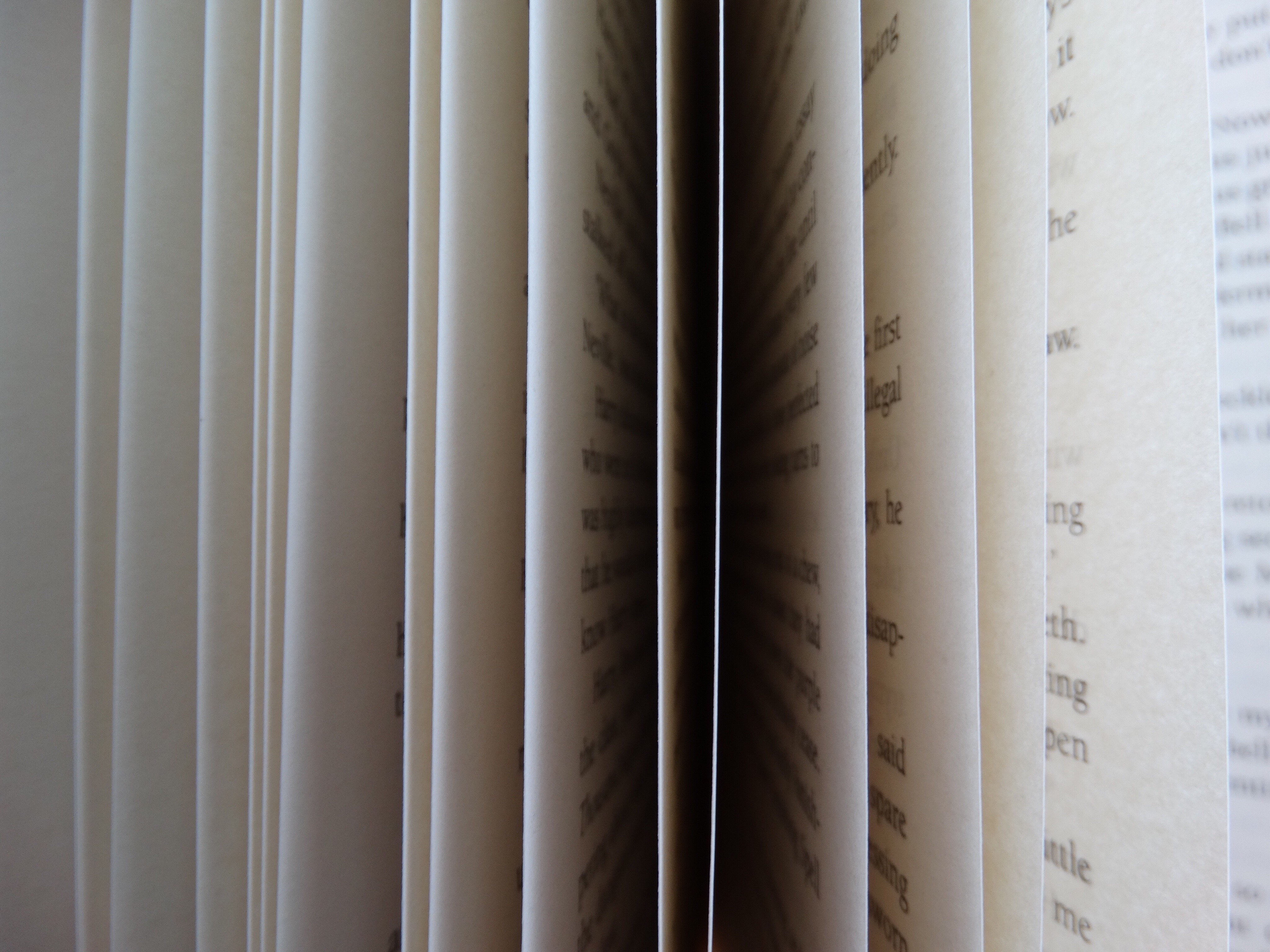 Mr. Palmer’s Classroom
Who is Mr. Palmer?
I love students and really all young people. 
I love teaching people new things. 
I love, love, and love the Bible. 
So naturally, I love teaching young people new things about the Bible.
How Mr. Palmer became a teacher
I graduated High School in 2017 and I graduated college this year. I am a first-year teacher at CCA. 
I graduated from UNF with a degree in English and a minor in Religious studies.
I started doing student ministry as soon as I graduated from High School in 2017. 
I did high school and middle school ministry until I graduated from college and started teaching.
Schedule
9:00 –9:50 ~ High School Digital Art
10:10 –11:00 ~ 7th Grade Bible
11:05 –11:55 ~ 9th Grade Bible
12:00 –12:50 ~ 8th Grade English Honors
1:25 –2:15 ~ 7th Grade Bible
What to Expect From Bible Class
Through the year, I will be teaching your boys how to live a gospel centered life. We will be going through several books.
*You will only have to buy the one “What is the Gospel” book and a Bible if you don’t have one.*
Each week, we will go through a couple chapters. In the second and third quarters, all we will be going through is Mark and Acts. 
I prefer students to have a paper Bible for two reasons: 
It’s something they can make their own.
There are no other apps on it.
Testing
There will be two main ways of testing in this class. 
They will get a quiz on the reading for the day. 
They will have a memory test every week for the entire year. I am hard about Bible memory because I believe in Bible memory.
Bible Grading
Daily Work includes guided notes and different worksheets I give out. This will be 30% of the overall grade.
Quiz Grades will be for reading quizzes and other lesson quizzes I give out. 
Tests will be for Bible Memory Tests. This will be 30% of the overall grade.
Homework for Bible
The only homework they will have is reading for the class and studying for Bible memory tests. 
They need to study for the Bible memory tests. It will help them in this class and in the rest of their classes as well. 
The better they study the memory verse, the better they will study for other classes as well.
Communication
The best way to reach me is by email. 
I will try to answer emails within 24 hours of when you send them. I check emails Friday and again on Sunday.
Discipline
I will try my best to handle each situation as best I can in the classroom. 
I will not let a few things slide:
Phones during class
Talking back to the teacher
Hitting or harassing other students 
Violent “jokes” or “exaggerations.”
Prayer Requests for you Family
My Wife and I try to pray for families we know every night before we go to bed, we would love to include what your family is going through on our prayer list. 
Write down prayer requests on the notecards.